Plans for the weekend
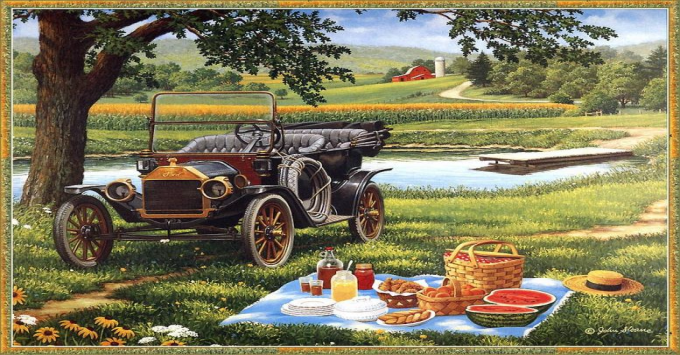 Составила: учитель английского языка
Стуколова Елена Александровна
МОУ «Гимназия №1» г. Астрахань
Match the words that rhyme
Red
Hat
Kissed
Green
Laugh
Whose
Short
List
Mean
Shoes
Said
That
Bought
Half
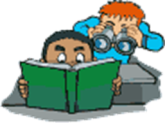 Match the words that rhyme
Red-said
Hat- that
Kissed-list
Green-mean
Laugh-half
Whose-shoes
Short-bought
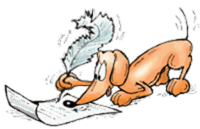 What do you usually do at the weekends?
to play tennis		
to visit friends		
to watch TV                     
to go to the zoo		
 to play the computer   
 to read books 
 to do homework	
 to arrange a picnic
I usually …at the weekends
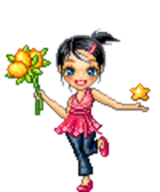 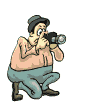 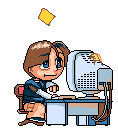 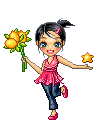 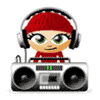 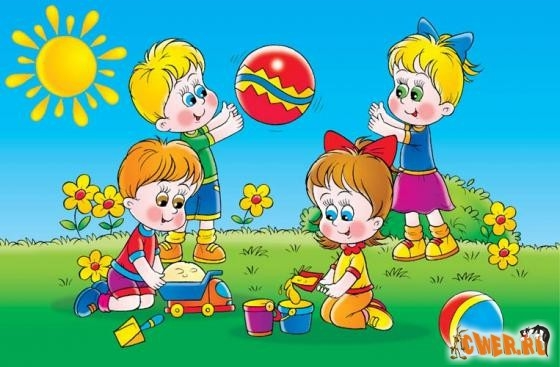 The children/play
The children usually play.
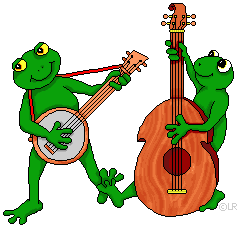 The frogs/play musical instruments
The frogs usually play musical instruments.
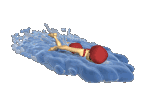 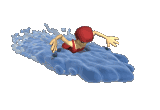 The girls/swim
The girls usually swim.
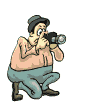 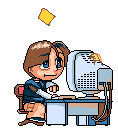 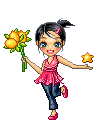 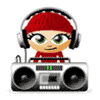 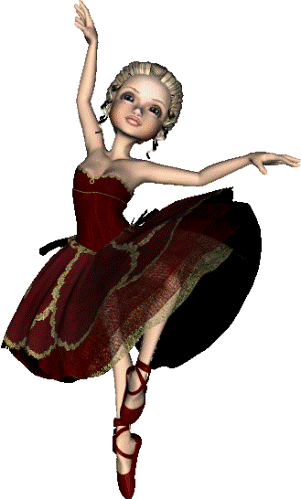 The girl/dance
The girl is going to dance.
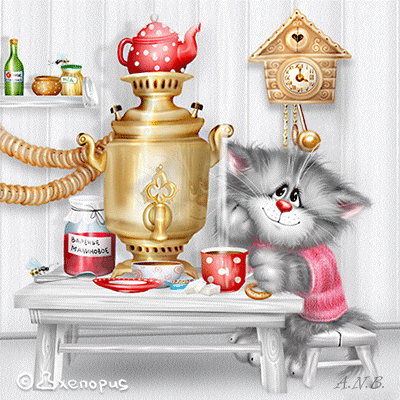 The cat/drink tea
The cat is going to drink tea.
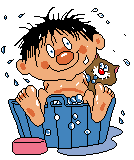 The boy/wash
The boy is going to wash.
Bad weather  /  Good weather
to play tennis
to visit friends
to swim
to go to the Zoo
to take pictures
to listen to music
to travel
to do homework
to watch TV
to arrange a picnic
to play the computer
to read books
I am going to …in bad weather.


I am going to …in good weather.
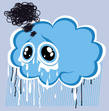 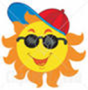 The weather forecast
ASTRAKHAN
Saturday: fine weather, mainly sunny, few clouds late  
Sunday: comfortably warm, light winds, lots of sunshine.
We have a lot of things to do!
We are: 
   1. to arrange a date and time
   We are to decide:
   2. who will be responsible for the social programme 
   3. who will be responsible for sandwiches and drinks
   4. who will be responsible for the music
The Opinion Polls
1. Let’s meet at … o’clock.
  2. …   will be responsible for the social programme. 
  3. …   will be responsible for sandwiches and drinks.
  4. …   will be responsible for the music.
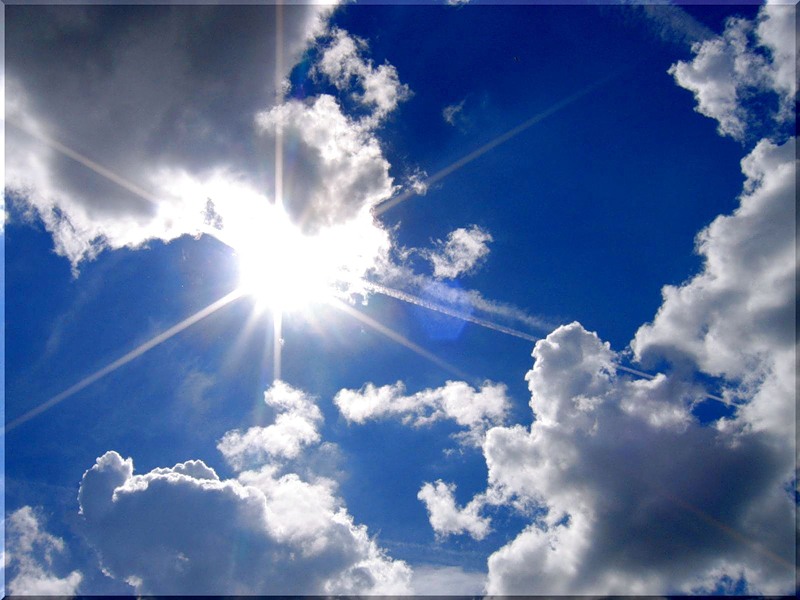 Leaving
1. I’m going to catch a train.
I’m going to find 
a better place
2. I don’t want to see another
Dinosaurs or whale
3. I’m going to leave this job.
I’m leaving tonight.
4. I’m going to be free.
I’m going to be me
I don’t want to see  
this museum again
5. I’m going to leave this job.
I’m leaving tonight.
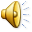 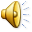 What are you going to do at the picnic?
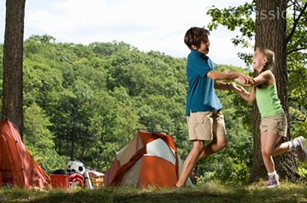 There is a lake. (to swim)
We are going to…
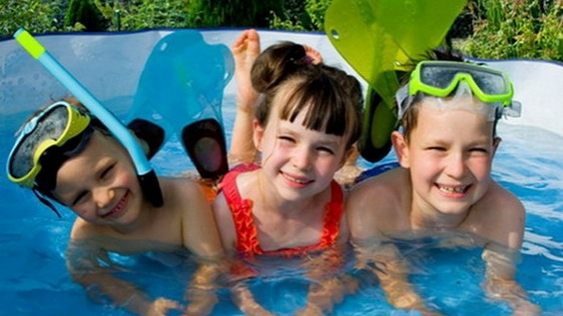 The sun shines brightly.(to sunbathe )
We are going to …
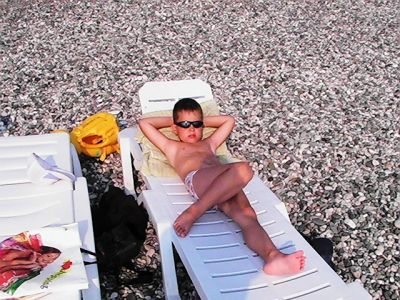 It is raining. ( to put up a tent)
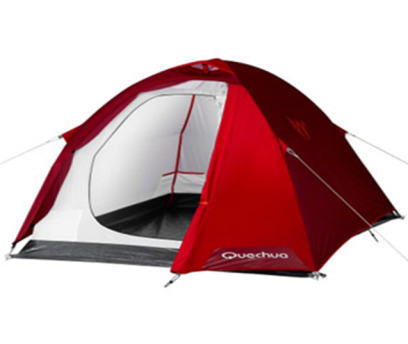 We are going to…
We’ll take a guitar. (to sing songs)
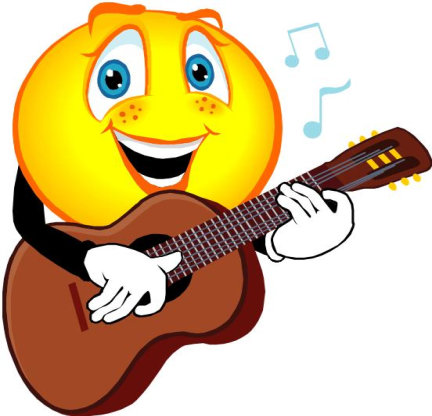 We are going to…
There are a lot of mushrooms.( to gather mushrooms)
We are going to …
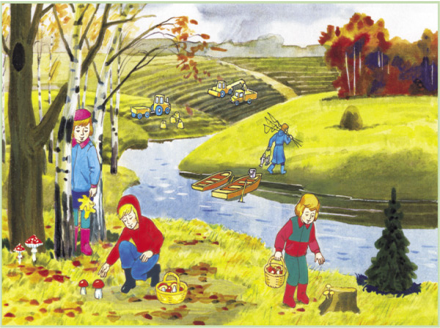 We make a campfire.(to cook dinner)
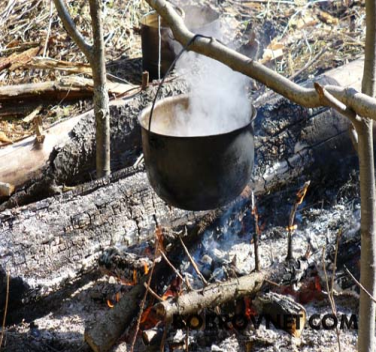 We are going to…
It is dark already. (to sleep)
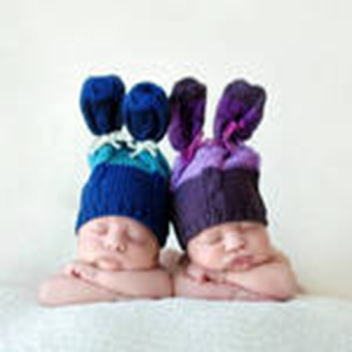 We are going to…
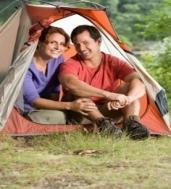 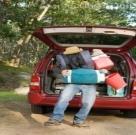 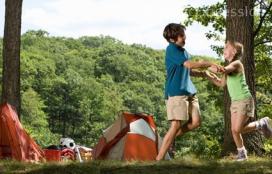 To sing songs
To take pictures
To swim
To sunbathe
To play the guitar
We are going 
to have a picnic
To gather mushrooms
To pick berries
To cook dinner
To put up a tent
To make a campfire
An invitation letter
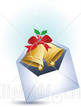 Dear …,
 We would like … you to visit us. We are going ….
We … that you come for the weekends. We’ll … the accommodations and … programme. 
We hope we’ll….    
Yours sincerely, 
…
(to have a good time, to have a picnic, to be responsible for ,to invite, to propose, social)
An invitation letter
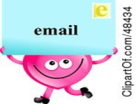 Dear …,
   We would like to invite you to visit us. We are going to have a picnic. 
We propose that you come for the weekends. We’ll be responsible for the accommodations and social programme. 
We hope we’ll have a good time.    
Yours sincerely, 
…
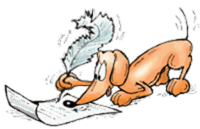 Dialogue
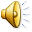 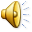 Dialogue
Catherine: - It’s Frank’s birthday next Saturday, isn’t it? What presents are we going to give him? Any ideas, Steve?
Steve: - Let’s have a surprise party for him. We can organize a picnic. 
Julia: - That’s a great idea: a birthday picnic.
Catherine: - Let’s arrange the date now.
Steve: - Well, I think next Saturday. The 4th of September is the best day. Is that OK with you, Catherine?
Catherine: - Yes, it is. I’ll be responsible for sandwiches and drinks then.
And what about you, Julia?
Julia: - Why don’t I make a special birthday cake for Frank?
Steve: - Great! I’ll be responsible for the music. I’ve got a lot of new CD’s.
Catherine: - I hope Frank would like his picnic.
Julia: - I’m sure he will.
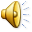 Answer  the questions:
1. When will the picnic start? 
2. What is Steve responsible for? 
3. What is Catherine responsible for? 
4. What is Julia going to do?
Home task:
listen to the dialogue (ex.26 p.34) 
make up your own  dialogue, using cards.